Madera County
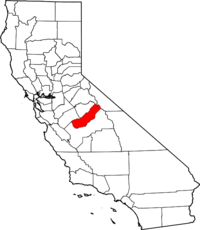 Groundwater Sustainability Agencies
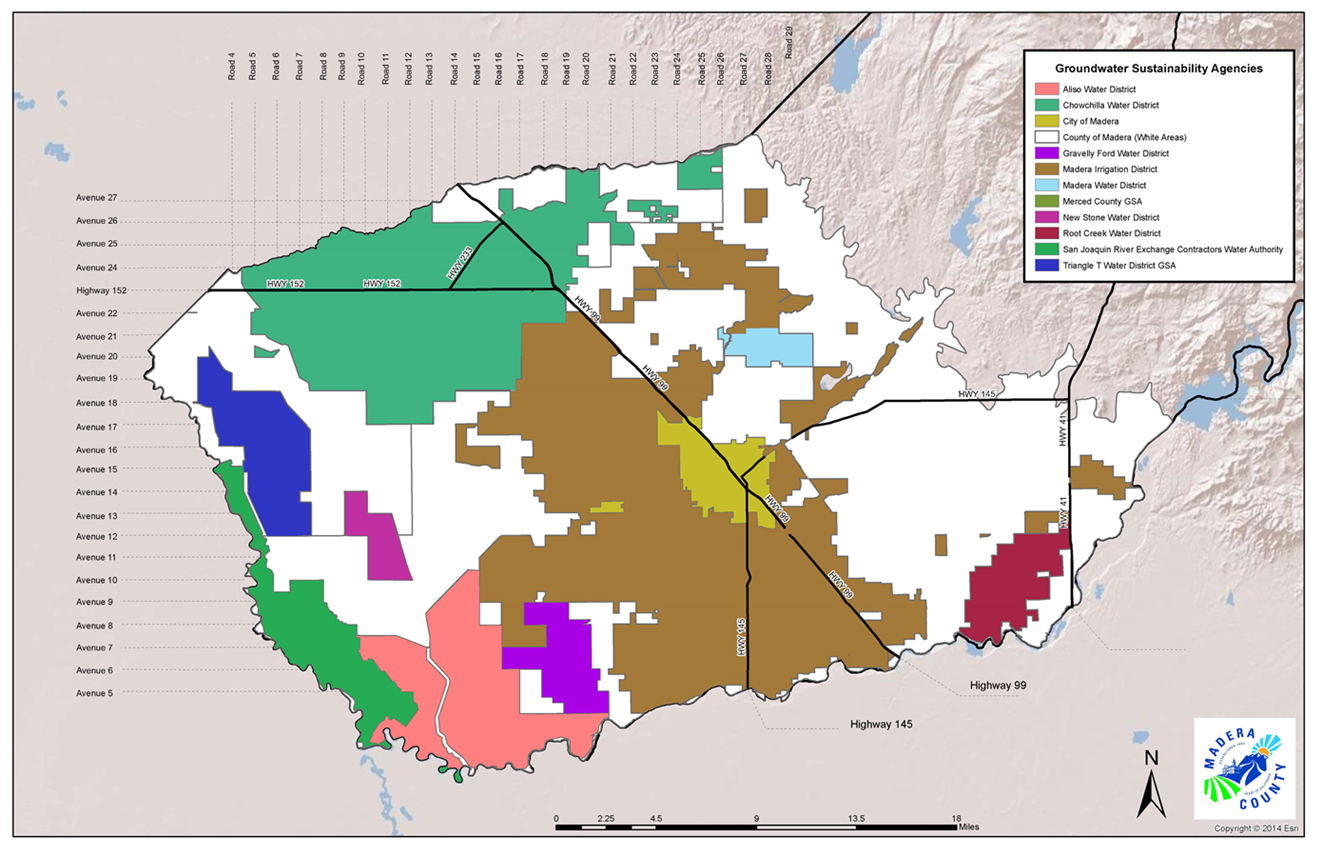 Ag and Urban Water Use
91% of water use is agricultural in Madera subbasin

Groundwater balance ordinance requires a 1:1 water balance for new residential development

Every gallon extracted must be replenished
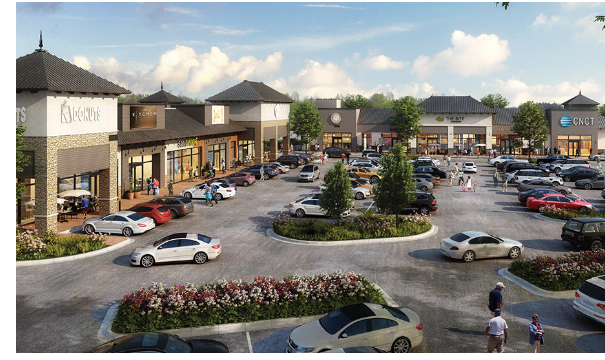 Urban UseUse
Tesoro Viejo
New single family homes in master planned community
Commercial development as well as homes
Water supply is San Joaquin River
Existing water right
Jurisdiction of Madera Irrigation District GSA

Riverstone
New single family homes in master planned community
Commercial development as well as homes
Water supply is purchased water and groundwater
Jurisdiction of Root Creek Water District GSA
We Adopted Allocations
Ag Allocation Snapshot
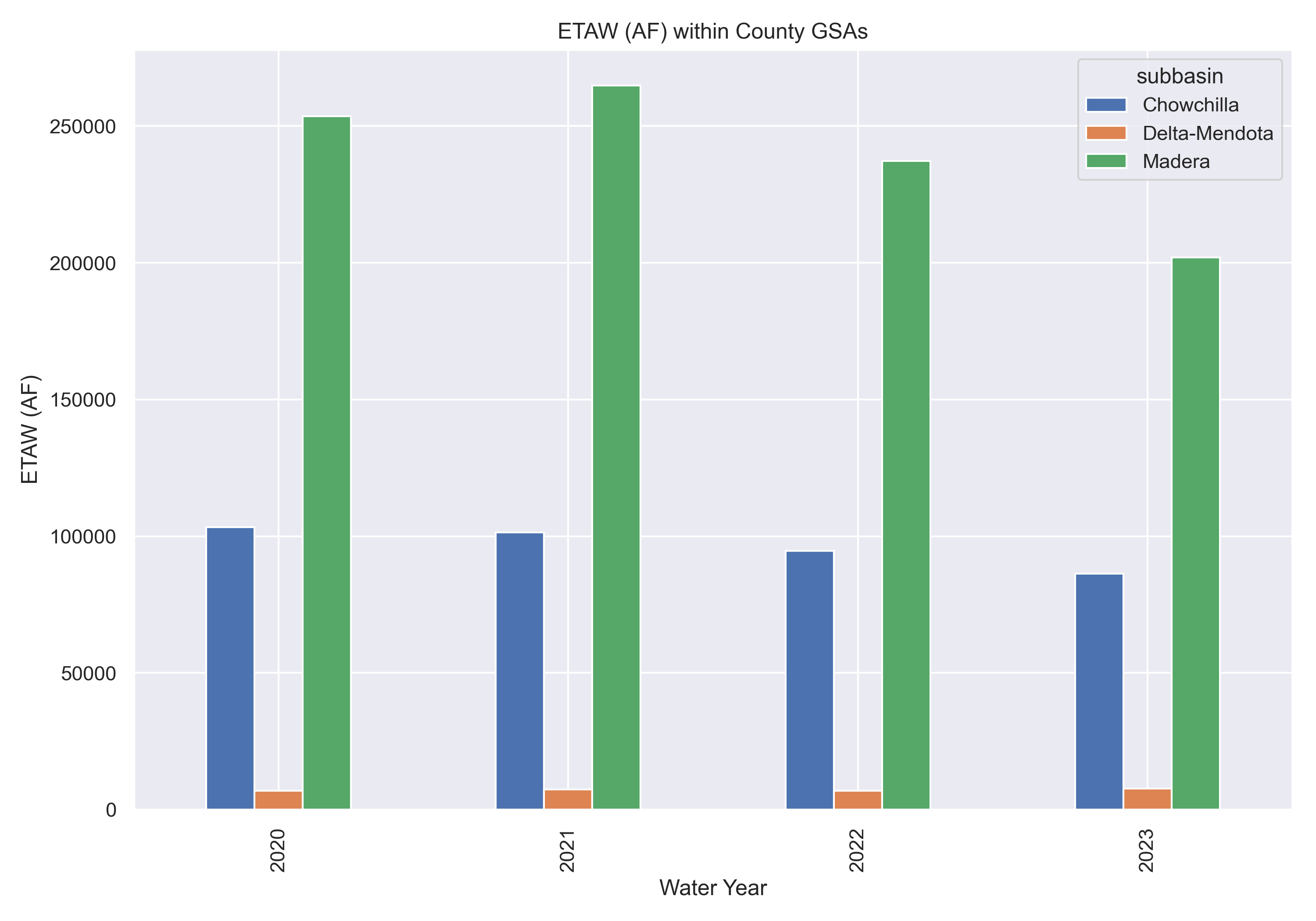 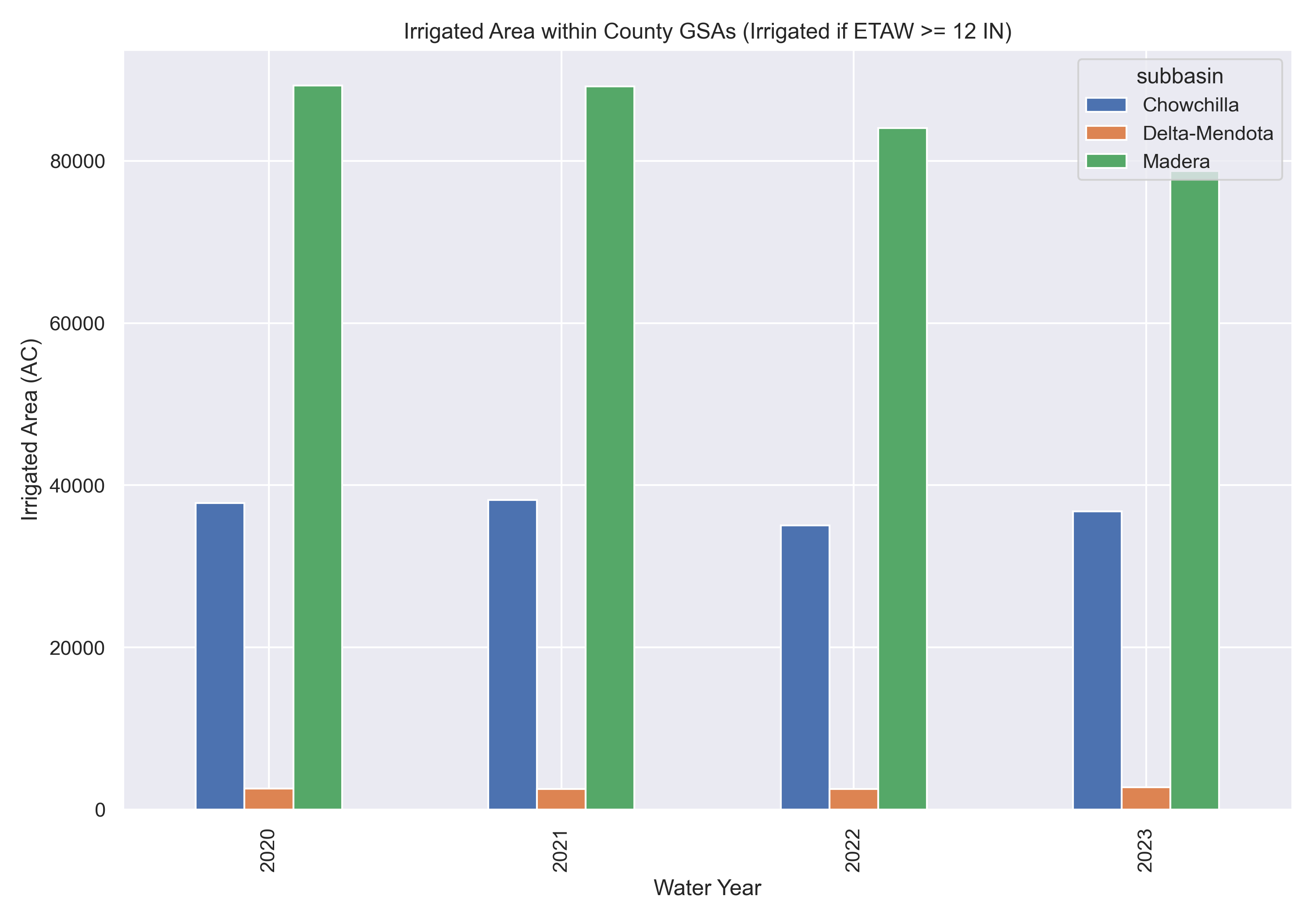 Stephanie Anagnoson
Director of Water and Natural Resources
(559) 598 – 0362
Stephanie.Anagnoson@maderacounty.com.